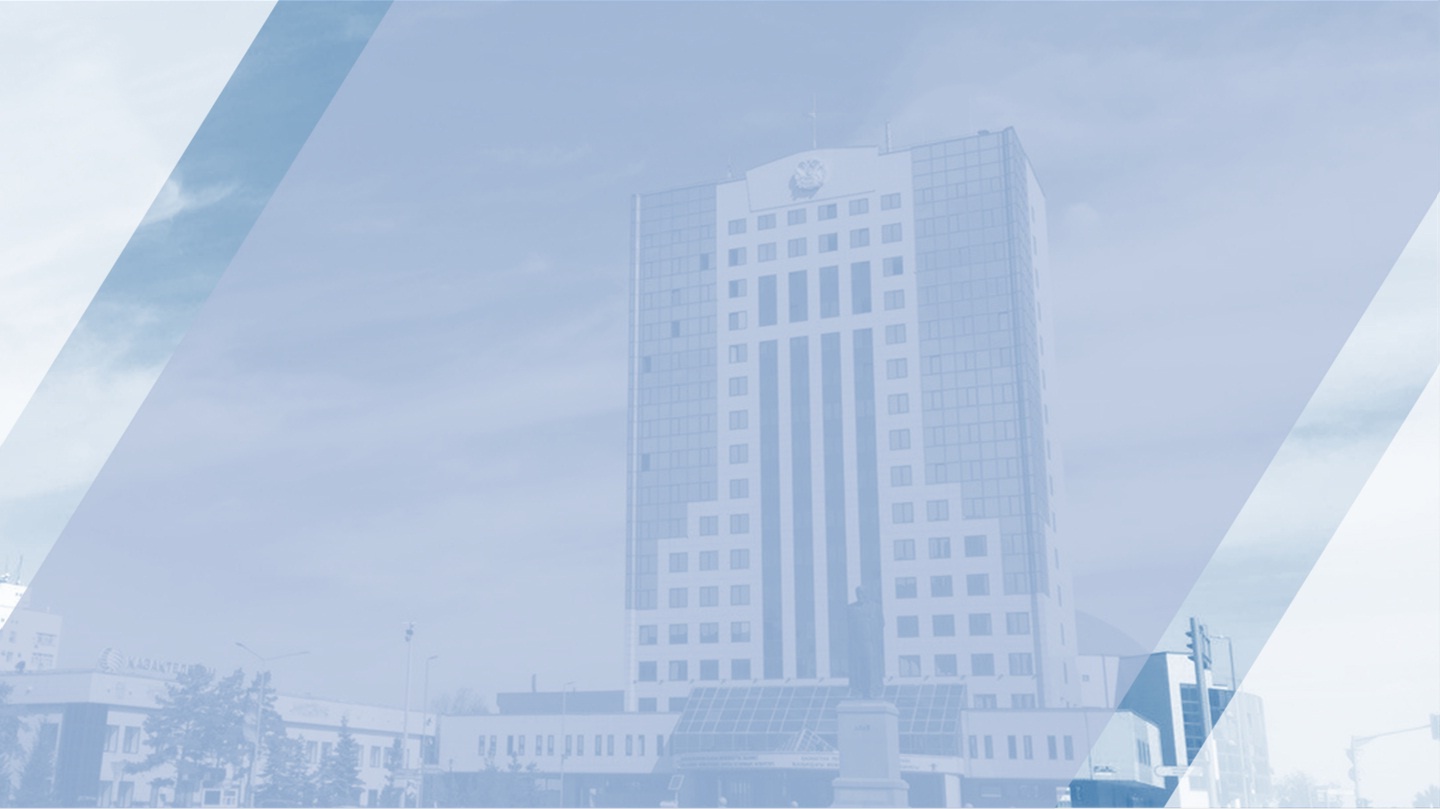 РЕЗУЛЬТАТЫ 
ОБЩЕСТВЕННОГО МОНИТОРИНГА 
КАЧЕСТВА ОКАЗАНИЯ ГОСУДАРСТВЕННЫХ УСЛУГ
1
ОБЩЕСТВЕННЫЙ МОНИТОРИНГ
ПРОВЕДЕНИЕ ИССЛЕДОВАНИЙ
ПОЗВОЛЯЕТ
ОТСЛЕЖИВАТЬ
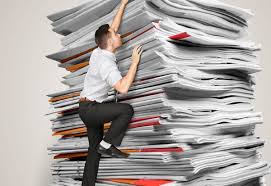 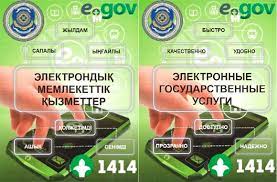 ЧРЕЗМЕРНУЮ БЮРОКРАТИЮ
КАЧЕСТВО ГОСУСЛУГ
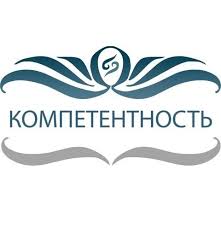 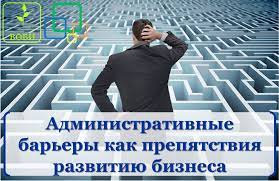 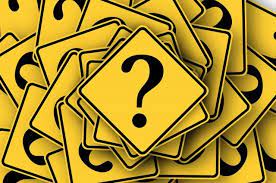 УСЛУГОДАТЕЛЯ
ПРОБЛЕМНЫЕ ВОПРОСЫ
2
ВЫБОРКА ИССЛЕДОВАНИЯ
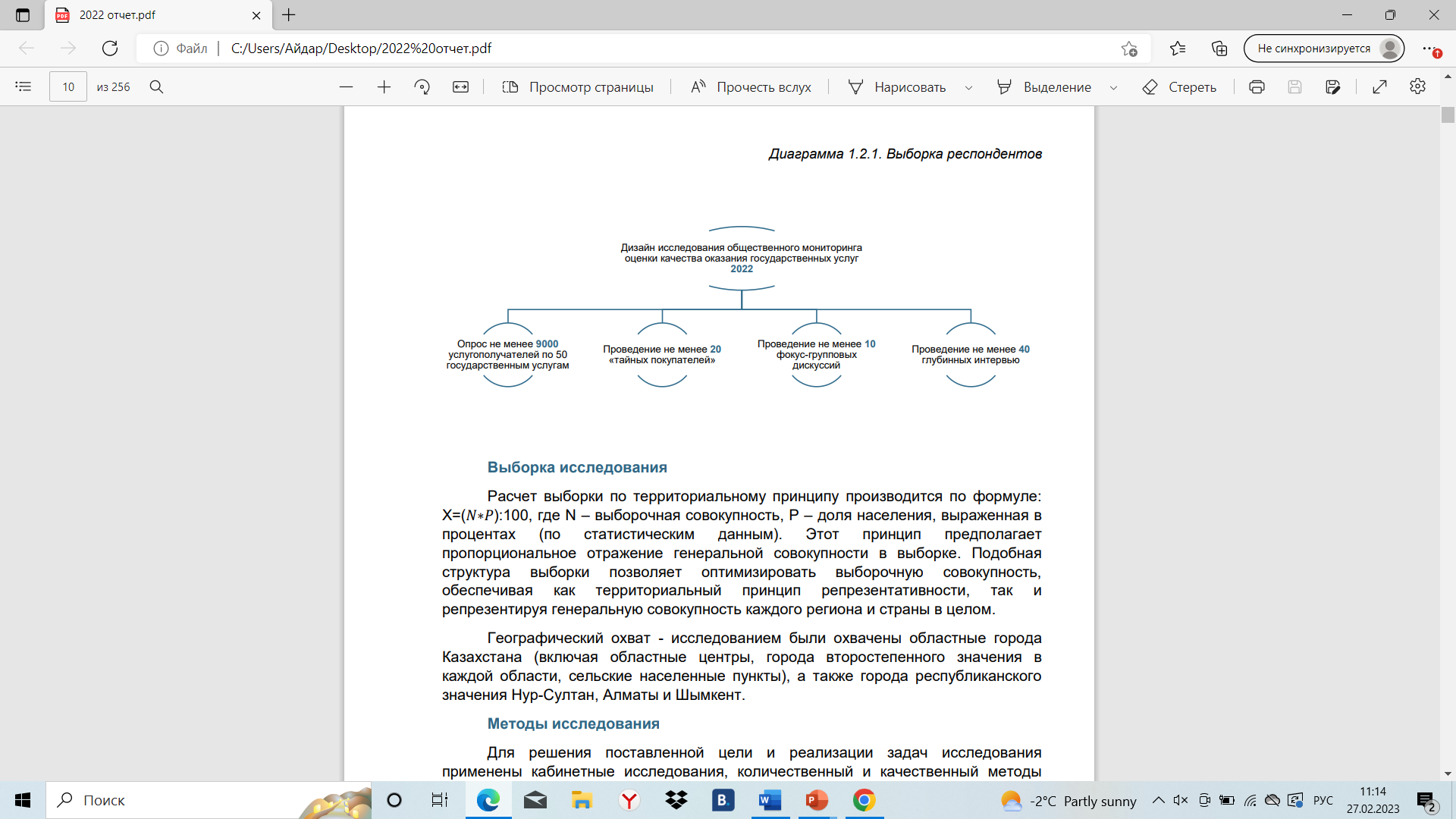 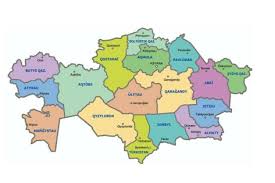 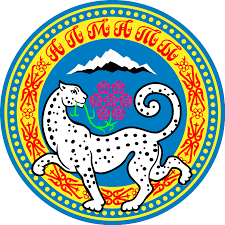 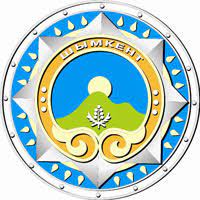 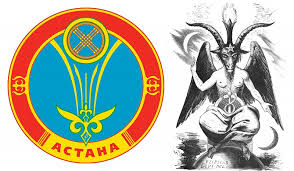 3
ДОСТУПНОСТЬ И УДОБСТВО
4
ИНФОРМАЦИЯ И КОММУНИКАЦИЯ
СОТРУДНИКИ
СРОКИ
5
ОБРАТНАЯ СВЯЗЬ И ВИРТУАЛЬНЫЙ АССИСТЕНТ
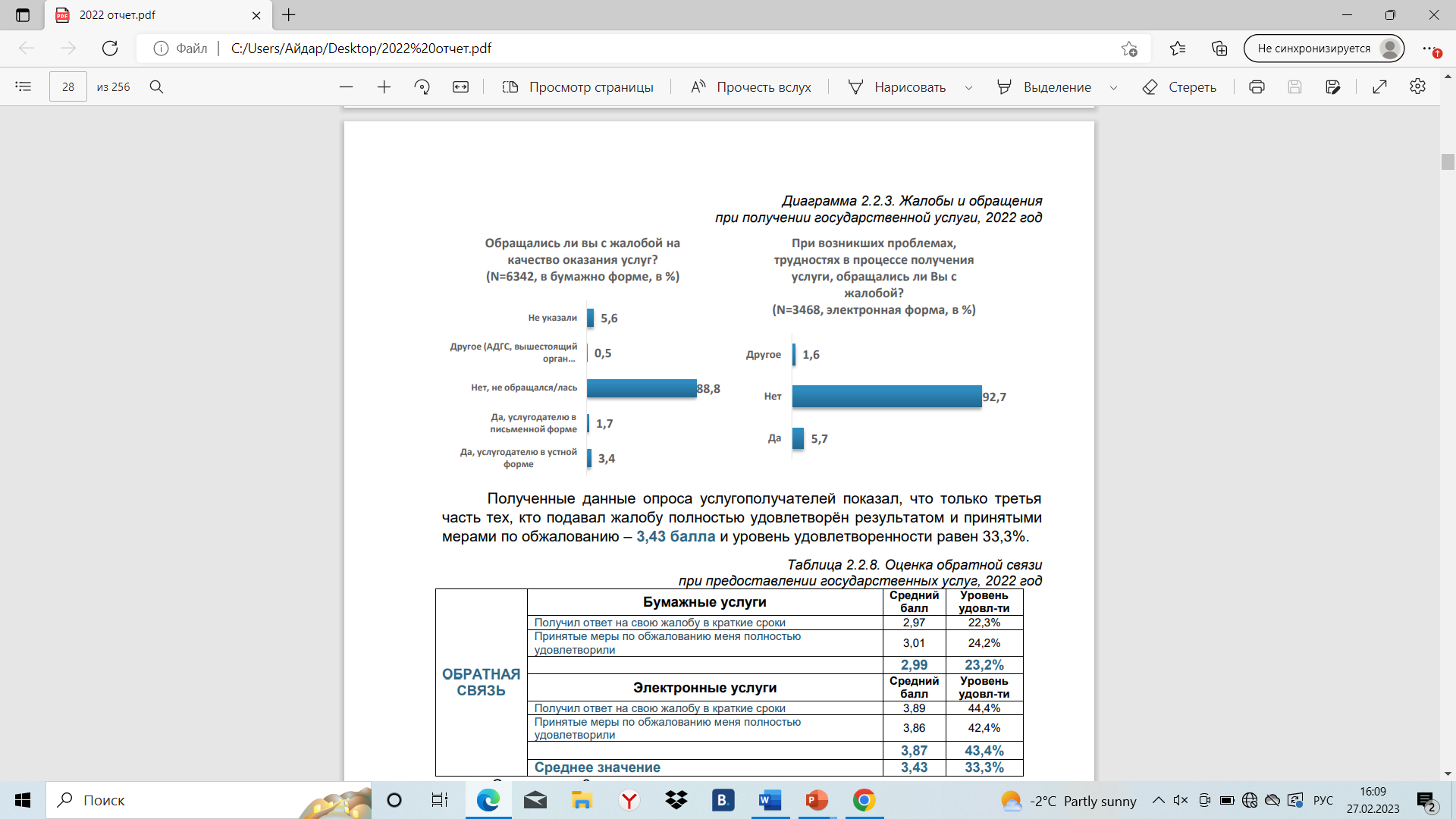 6
БЮРОКРАТИЗМ И ВОЛОКИТА
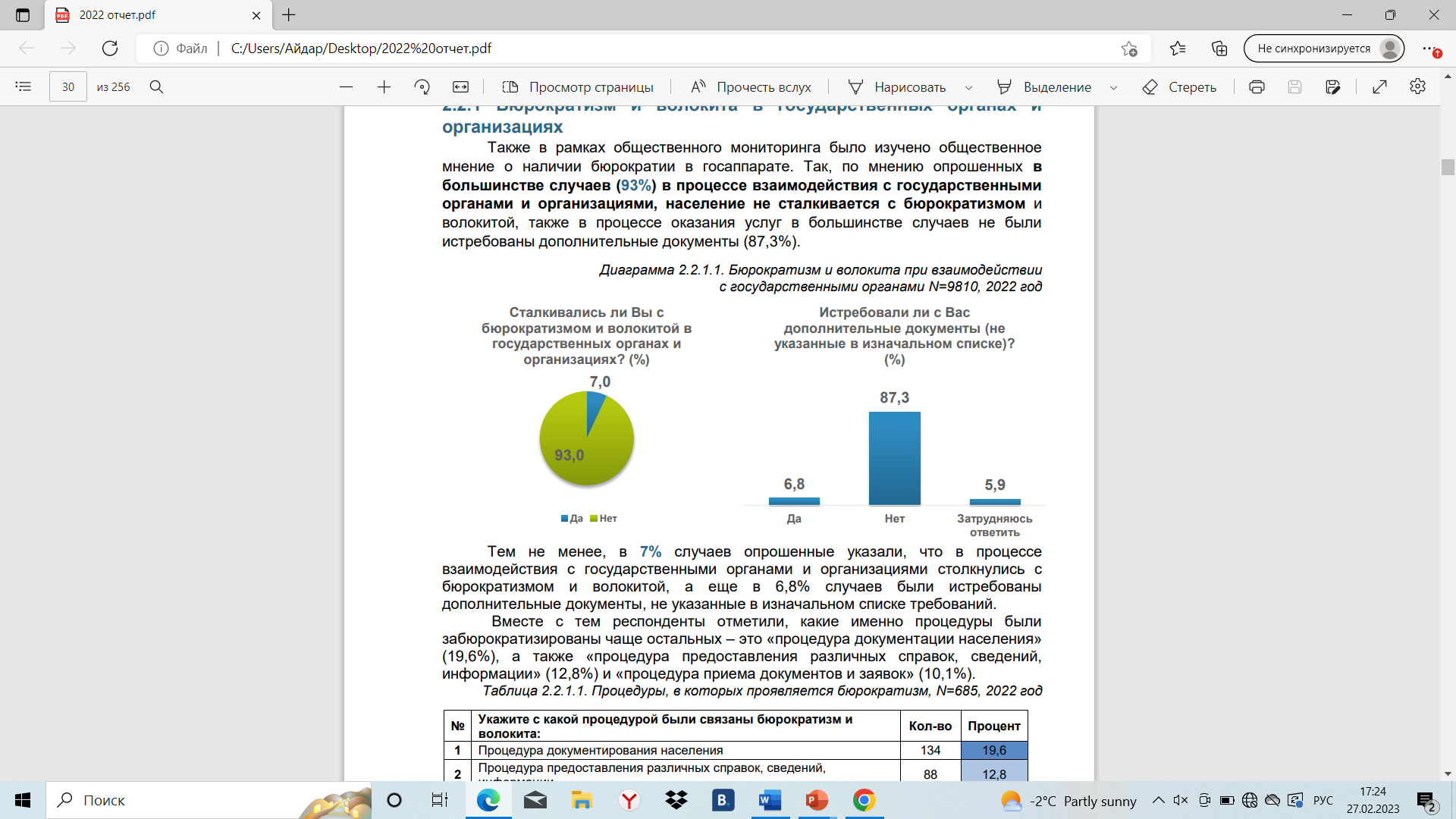 7
ОЦЕНКА КАЧЕСТВА ГОСУСЛУГ
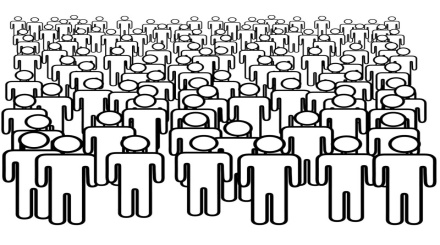 БАЛЛ – 4,51
УДОВЛЕТВОРЕННОСТЬ - 69,4%
47 - ГОСУСЛУГ
ОПРОС – 9 810
НАИБОЛЬШЕЕ КОЛИЧЕСТВО БАЛЛОВ
«Выдача лицензии на обменные операции с наличной иностранной валютой, выдаваемая уполномоченным организациям»
НАИМЕНЬШЕЕ КОЛИЧЕСТВО БАЛЛОВ
«Проведение зачетов и возвратов налогов, платежей в бюджет, пени, штрафов»
ОСТАЛЬНЫЕ ТРИ ГОСУСЛУГИ
8
РЕЙТИНГ ЦЕНТРАЛЬНЫХ ГОСОРГАНОВ
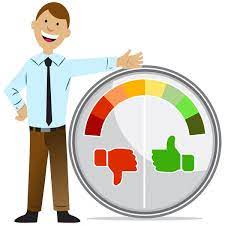 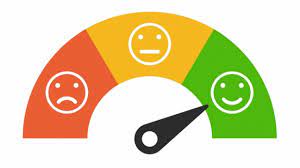 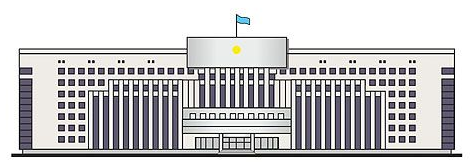 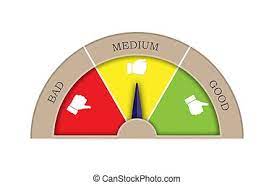 75,4%
4,72
ВЫСОКИЙ РЕЙТИНГ
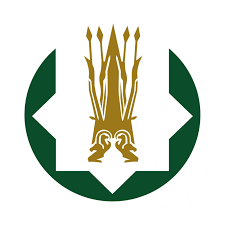 1. Национальный банк – 4,72 балла (98,9%)
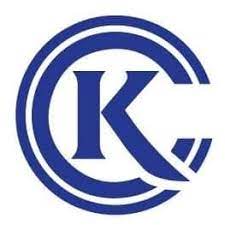 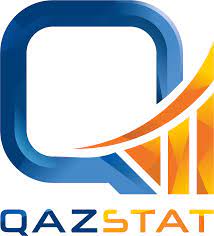 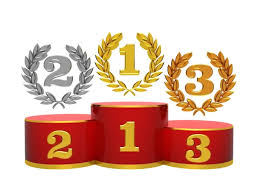 2. Министерство торговли и интеграции – 4,98 балла (98%)
3. Агентство по стратегическому планированию 
и реформам – 4,94 балла (53,5%)
АУТСАЙДЕРЫ
1. Верховный Суд – 4,41 балла (72,9%)
2. Министерство финансов – 4,41 балла (61%)
9
РЕЙТИНГ МЕСТНЫХ ГОСОРГАНОВ
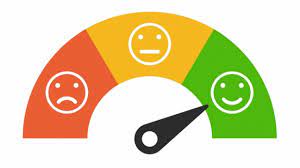 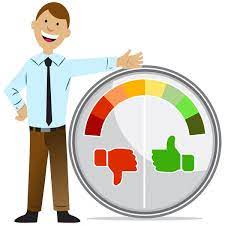 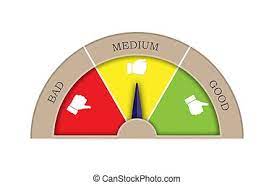 РАСЧИТАН РЕЙТИНГ 
7 – ГОСУСЛУГ:
БАЛЛЫ – 4,14
УДОВЛЕТ-ТЬ – 53,5%
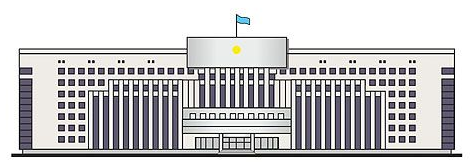 54,8%
4,29
4. Бумажная 
форма -
составила 4,19 балла (35,6%)

8. Электронная форма -
составила 4,50 балла (65,2%)
ВЫСОКИЙ РЕЙТИНГ ПО ГОСУСЛУГАМ
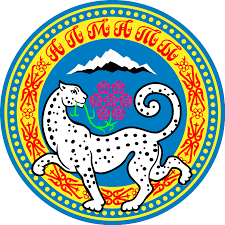 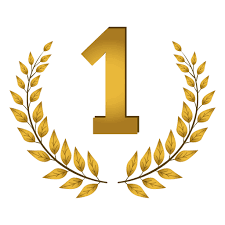 Назначение жилищной помощи - 4,74 балла (63,1%)
Регистрация рождения ребенка, в том числе внесение изменений, дополнений и исправлений в записи актов гражданского состояния - 4,37 (56,7%)
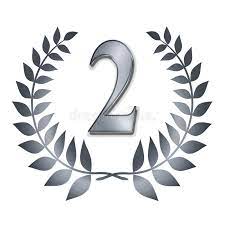 г. Алматы
АУТСАЙДЕРЫ В РЕЙТИНГЕ ГОСУСЛУГ – не достигшие 4-х балла
Предоставление бесплатного и льготного питания отдельным категориям обучающихся и воспитанников в общеобразовательных школах- 3,87 балла (43,9%)
- Предоставление земельного участка для строительства объекта в черте населенного пункта - 3,73 балла (33,1%)
10
РЕЙТИНГ РЕГИОНОВ
11
РЕЙТИНГ ГОСУСЛУГ
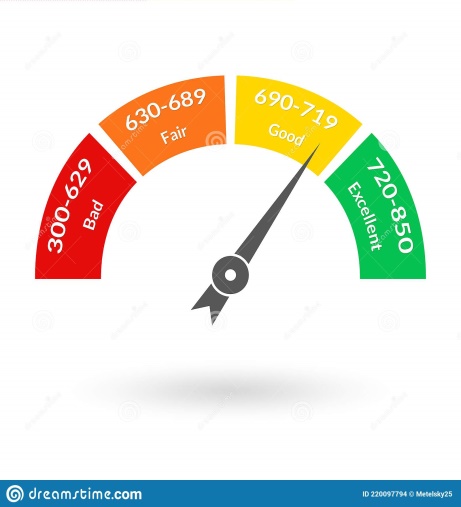 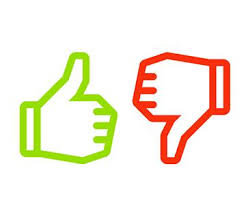 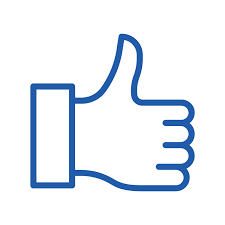 69,4%
4,51
47 - ГОСУСЛУГ
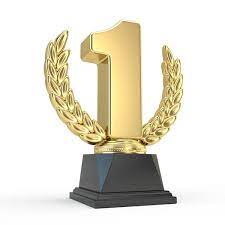 Выдача лицензии на обменные операции с наличной иностранной валютой, выдаваемая уполномоченным организациям – 96,5%
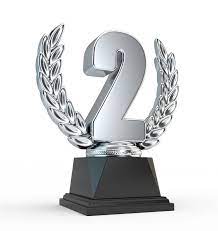 Государственная корпорация «Правительство для граждан» - 72,5%
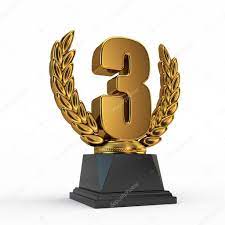 Электронное правительство – 70,3%
12
Выдача архивных справок, копий архивных документов 
или архивных выписок («Е-архив»)
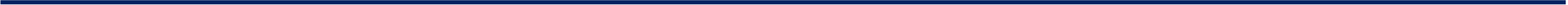 Услугодатель:  Управление культуры г.Алматы и его подведомственные организации г.Алматы
Уровень удовлетворенности – 50,8% и среднее значение оценки 4,25 балла.
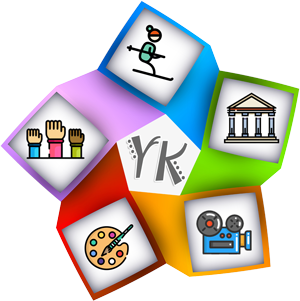 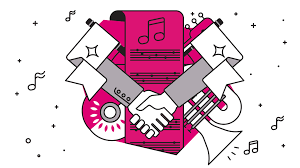 13
Предоставление бесплатного и льготного питания отдельным категориям обучающихся и воспитанников в общеобразовательных школах
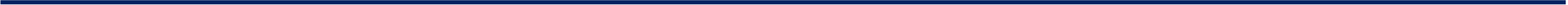 Услугодатель:  Управление образования г.Алматы
Уровень удовлетворенности равно – 43,9% и среднее значение оценки 3,87 балла.
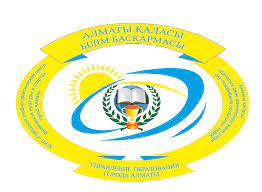 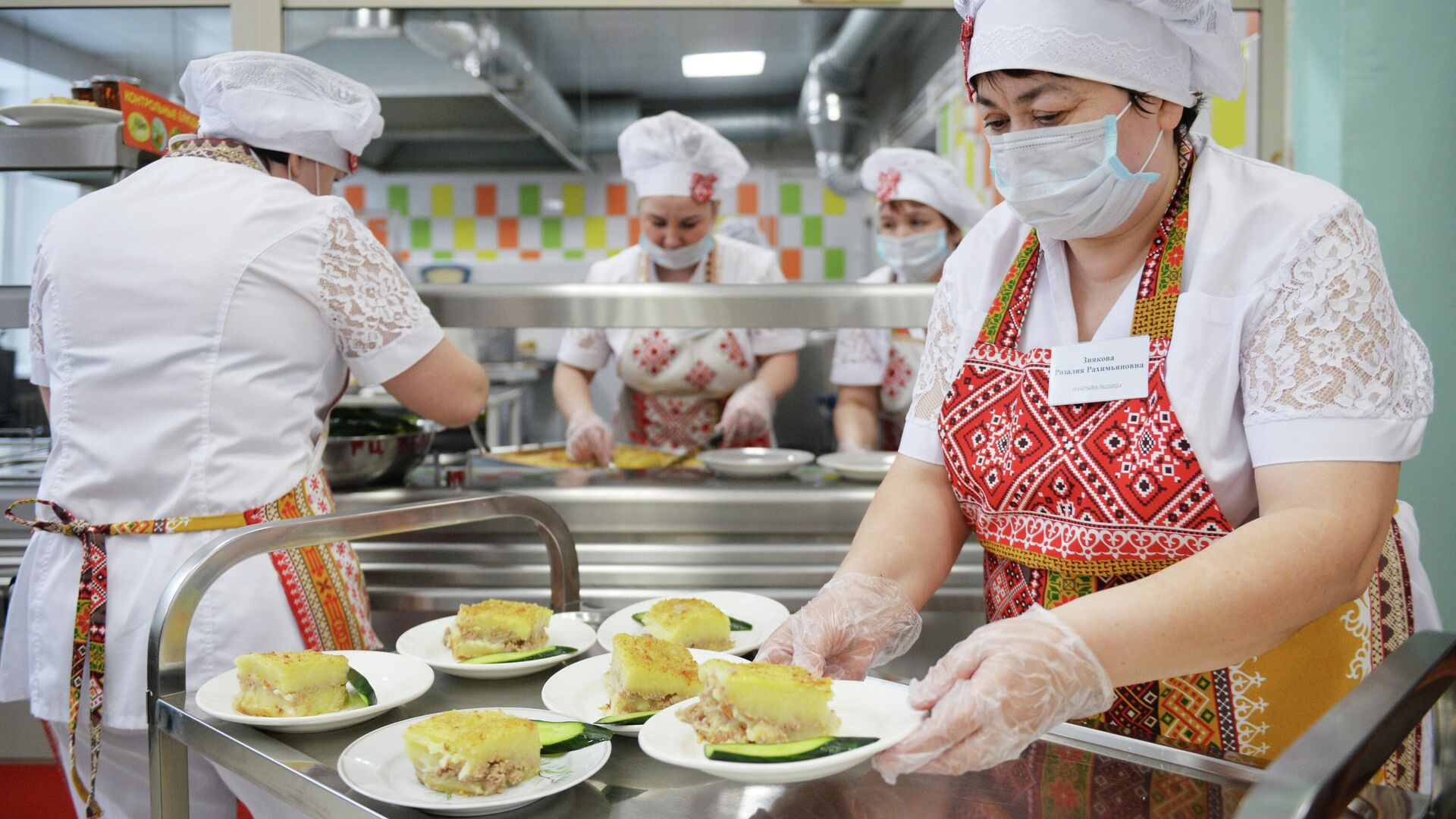 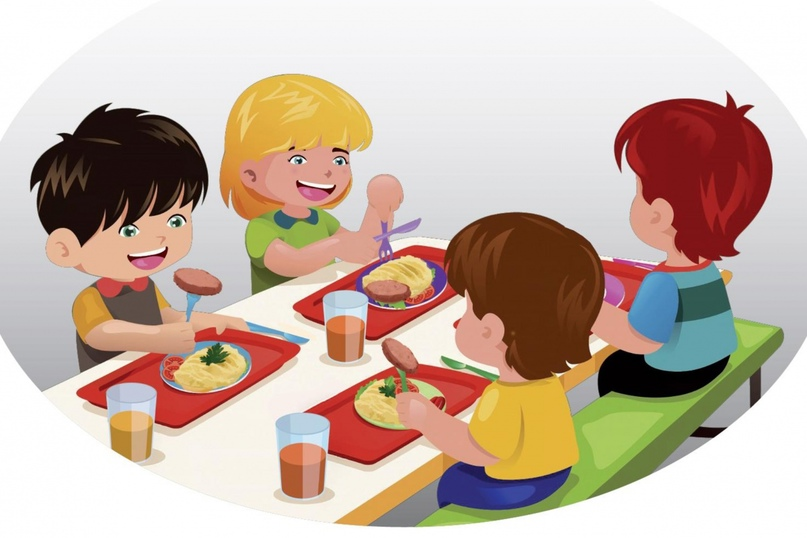 14
Назначение государственной адресной социальной помощи
Услугодатель: Управление занятости и социальных программ г.Алматы
Уровень удовлетворенности – 47,0% и среднее значение оценки 4,11 балла.
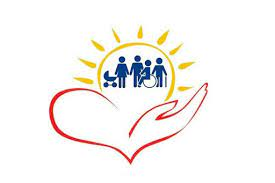 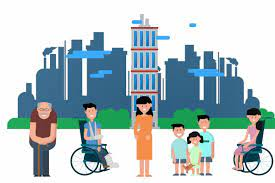 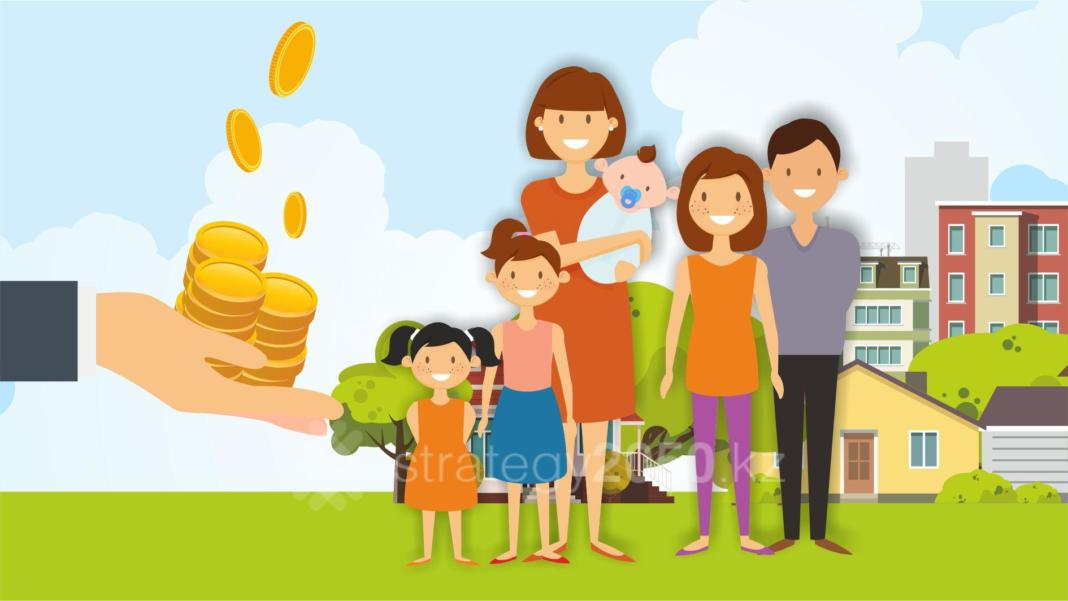 15
Назначение жилищной помощи
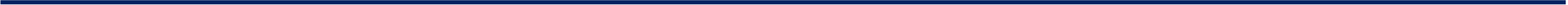 Услугодатель:Управление занятости и социальных программ г.Алматы
Уровень удовлетворенности – 63,1% и среднее значение оценки 4,74 балла.
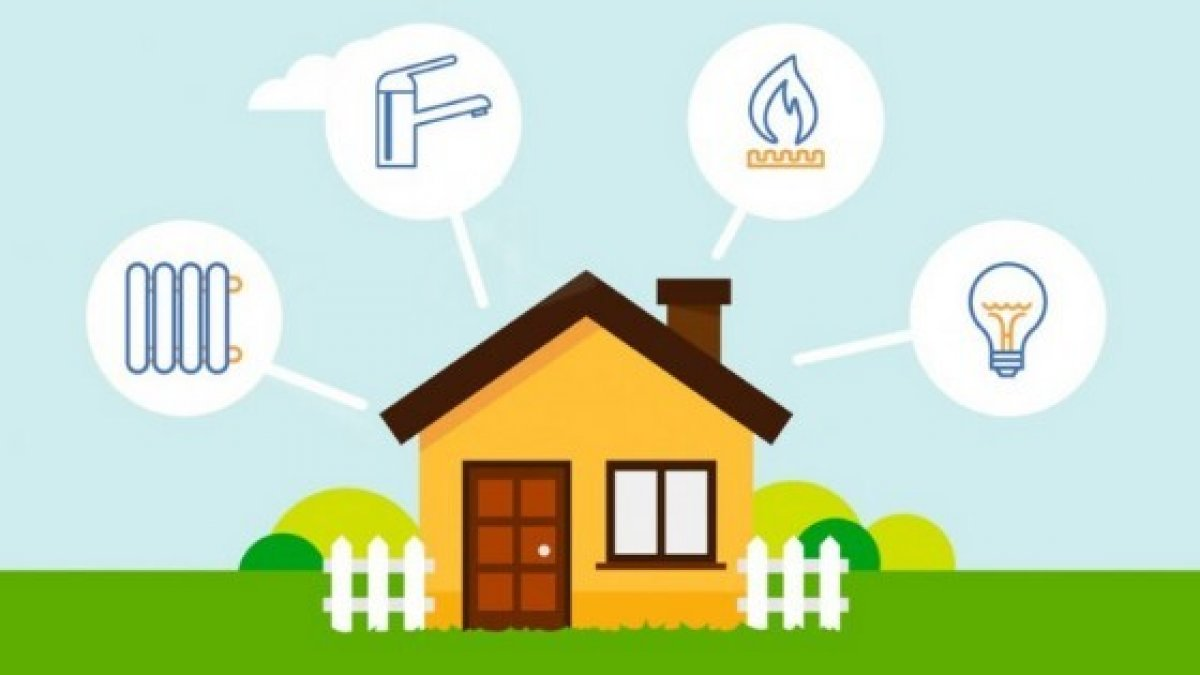 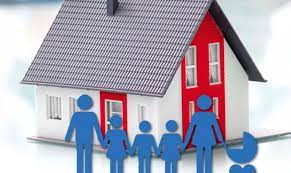 Предоставление государственных грантов для реализации
новых бизнес-идей в рамках Государственной программы
поддержки и развития бизнеса «Дорожная карта бизнеса-2025»
16
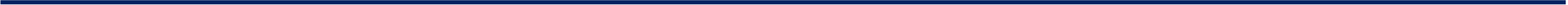 Услугодатель: Управление предпринимательства г.Алматы
Уровень удовлетворенности – 64,9% и среднее значение оценки 4,07 балла.
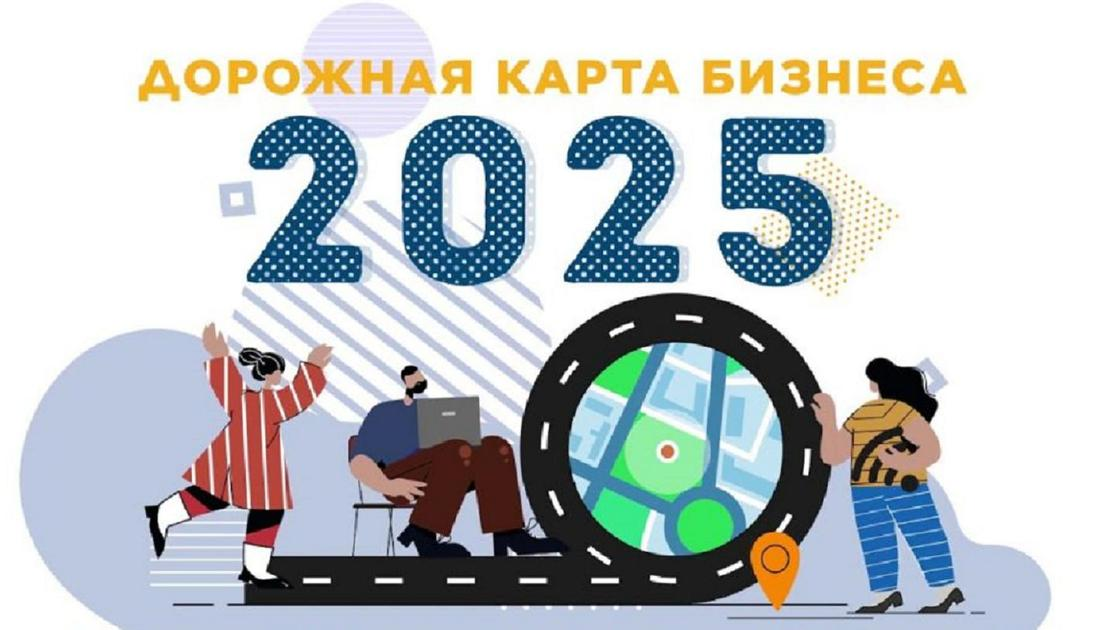 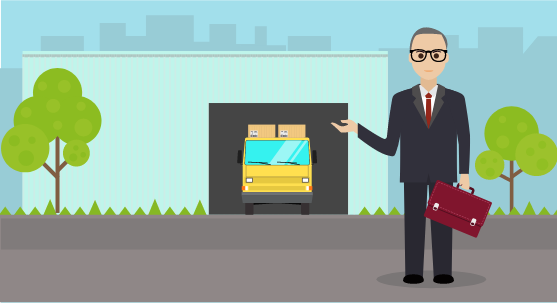 17
Предоставление земельного участка для строительства
объекта в черте населенного пункта
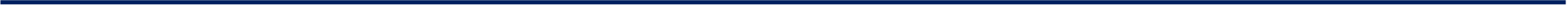 Услугодатель: Управление городского планирования и урбанистики г.Алматы
Уровень удовлетворенности – 33,1% и среднее значение оценки 3,73 балла.
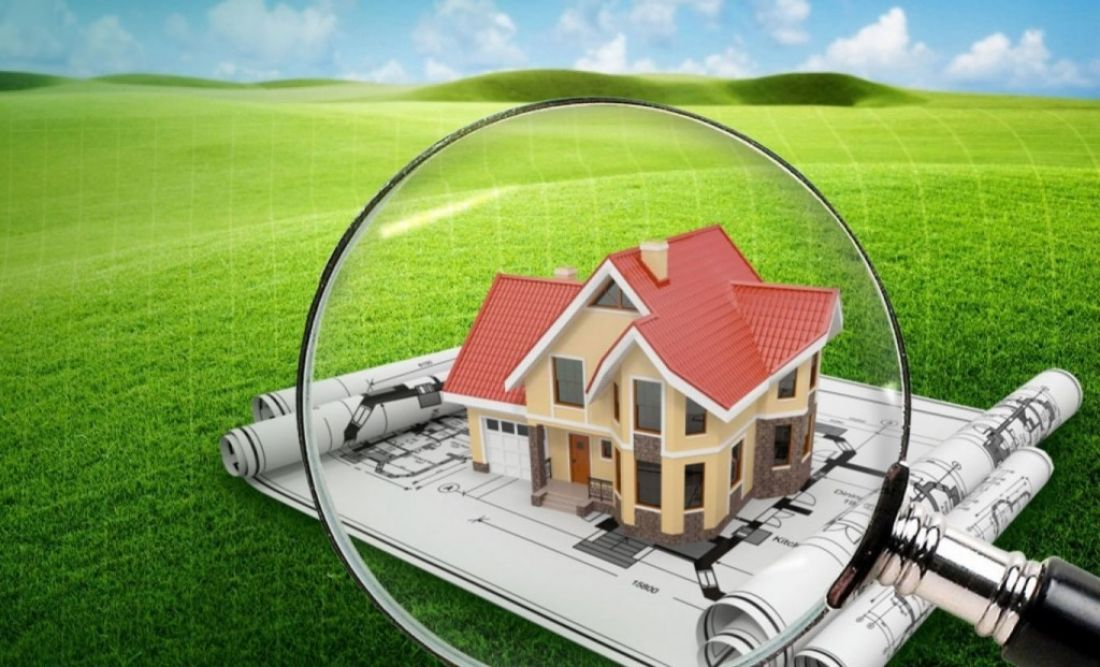 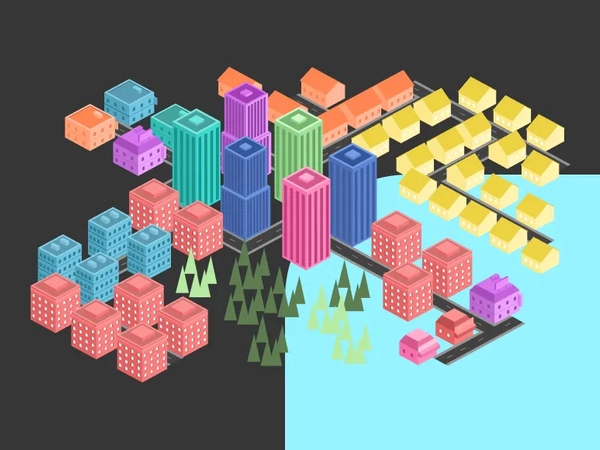 Регистрация рождения ребенка, в том числе внесение
изменений, дополнений и исправлений в записи актов
гражданского состояния
18
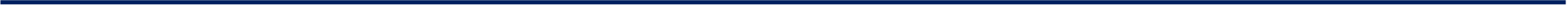 Услугодатель:  Районные акиматы г.Алматы
Уровень удовлетворенности – 54,8% и
 среднее значение оценки 4,37 балла.
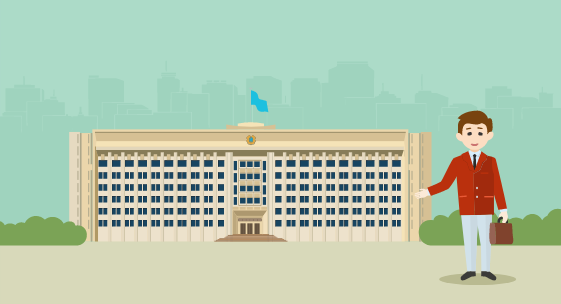 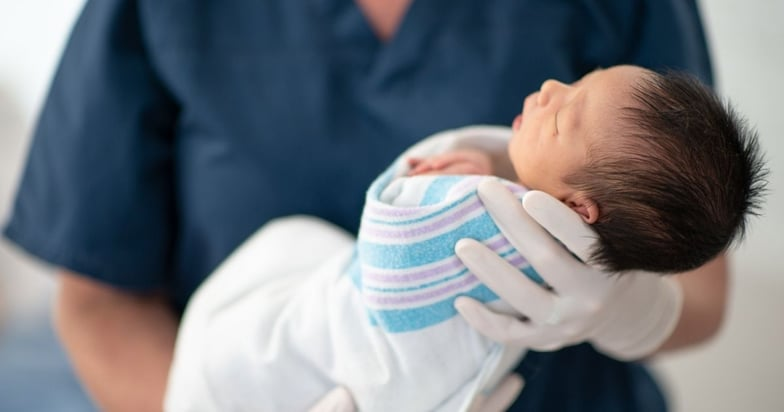 19
ВЫВОДЫ И РЕКОМЕНДАЦИИ
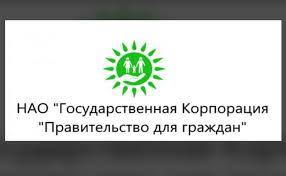 ПОЛУЧЕНИЕ ГОСУСЛУГИ 
В МИО
СБОР И ПОДАЧА ДОКУМЕНТОВ
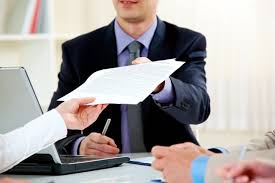 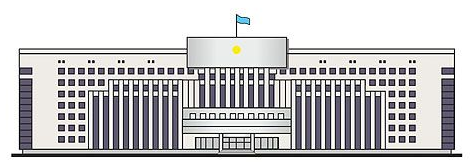 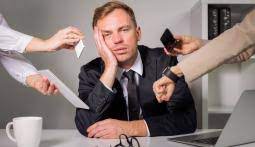 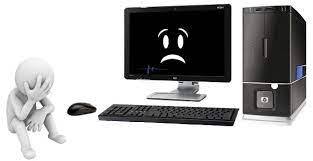 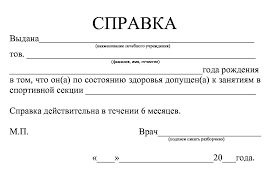 ЗАГРУЖЕННОСТЬ
65%
35%
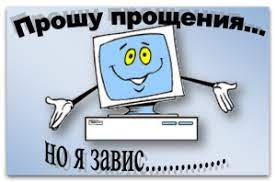 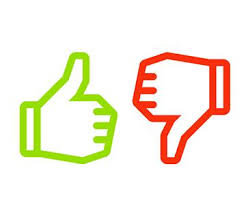 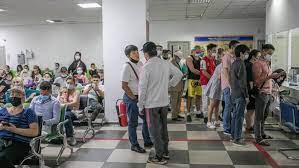 СЛОЖНОСТЬ СБОРА СПРАВОК И ДРУГИХ ДОКУМЕНТОВ
61,3%
55,2%
ВРЕМЯ ОЖИДАНИЯ
20
ВЫВОДЫ И РЕКОМЕНДАЦИИ
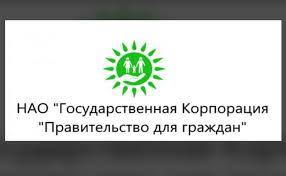 1. Изменения часов работы ЦОНов в сторону увеличения (до 19:00-20:00), либо организации работы дежурных ЦОНов; 
2. Повышение качества консультаций по телефону Единого контакт-центра 1414; 
3. Повышение уровня консультирования в зоне самообслуживания для электронных услуг; 
4. Улучшение технических характеристик работы баз данных; 
5. Модернизации рабочих компьютеров сотрудников в зале, предусмотрение дополнительных сервисов (ксерокс, сканер).
21
ВЫВОДЫ И РЕКОМЕНДАЦИИ
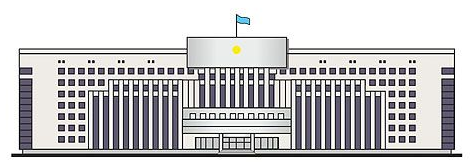 Уполномоченным государственным органам: 
1. Обеспечение более эффективной обратной связи по процедуре обжалования; 
2. Обновление материально-технической базы (компьютеры, сканеры, ксероксы и др.) для сотрудников региональных акиматов.
Портал «электронное правительство»/ «электронное лицензирование»: 
1. Улучшение технических характеристик работы портала «электронное правительство», учитывая пользовательскую нагрузку; 
2. Повышение качества консультаций по инструментам обратной связи: виртуальный ассистент, Единый контакт-центр 1414, в том числе для решения возникших технических и иных проблем работы на портале; 
3. Необходимость более корректного и понятного перевода информации об услугах на казахский язык.
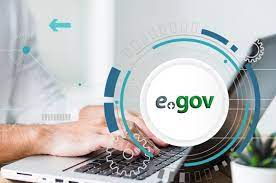 22
ВЫВОДЫ И РЕКОМЕНДАЦИИ
Виртуальный ассистент: 
Формирование более полных ответов на запросы услугополучателей, в том числе по техническим вопросам работы на портале. 

МЦРИАП и «электронное правительство»: 
Во многом госслужащие ответственные за госуслуги не обладают достаточной квалификацией в сфере автоматизации и оптимизации госуслуг, как результат возникают сложности и преграды их полноценной автоматизации, следует рассмотреть возможность создания подразделения/отдела, которое будет направлено на консультирование сотрудников ЦГО и МИО в вопросах автоматизации и оптимизации госуслуг.

Методология общественного мониторинга: 
В связи с ежегодным увеличением количества госуслуг подлежащих мониторингу, а также усложнением процедуры организации полевых работ по сбору первичной информации у услугополучателей, рекомендуется оптимизировать инструментарий общественного мониторинга, процесс сбора первичной информации, а также автоматизировать посчет результатов оценки качества оказания услуг (в т.ч. средний балл и уровень удовлетворенности).
23
ВЫВОДЫ И РЕКОМЕНДАЦИИ  ОБЩЕСТВЕННОГО СОВЕТА
1.	Управление культуры г.Алматы и его подведомственные организации г.Алматы:
•	Принять меры по размещению по шаговой информации в доступной форме о порядке оказания государственной услуги «Выдача архивных справок, копий архивных документов или архивных выписок («Е-архив»)».
2.	Управление образования г.Алматы:
•	Провести разъяснительные мероприятия с  ответственными сотрудниками Управления по клиентоориентированности при оказания государственных услуг;
•	 Принять меры по размещению по шаговой информации в доступной форме о порядке оказания государственной услуги в электронном формате «Предоставление бесплатного и льготного питания отдельным категориям обучающихся и воспитанников в общеобразовательных школах».
3.	Управление занятости и социальных программ г.Алматы:
•	Провести разъяснительные мероприятия с  ответственными сотрудниками Управления по клиентоориентированности при оказания государственных услуг;
24
ВЫВОДЫ И РЕКОМЕНДАЦИИ  ОБЩЕСТВЕННОГО СОВЕТА
4.	Управление предпринимательства г.Алматы:
•	Принять меры по размещению по шаговой информации в доступной форме о порядке оказания государственной услуги «Предоставление государственных грантов для реализации новых бизнес-идей в рамках Государственной программы поддержки и развития бизнеса «Дорожная карта бизнеса-2025».
5.	Управление городского планирования и урбанистики г.Алматы:
•	Принять меры по размещению по шаговой информации в доступной форме о порядке оказания государственной услуги «Предоставление земельного участка для строительства объекта в черте населенного пункта)».
•	Провести разъяснительные мероприятия с  ответственными сотрудниками Управления по клиентоориентированности при оказания государственных услуг.
6.	Филиал НАО «Государственная корпорация «Правительство для граждан» по г.Алматы:
•	Принять меры по размещению по шаговой информации в доступной форме о порядке оказания государственной услуги «Регистрация рождения ребенка, в том числе внесение изменений, дополнений и исправлений в записи актов гражданского состояния».
•	Провести разъяснительные мероприятия с  ответственными сотрудниками по улучшению клиентоориентированности при оказания государственных услуг;
СПАСИБО 
ЗА ВНИМАНИЕ!!!